The Ionization of the Local Interstellar Cloud
Jonathan Slavin
Harvard-Smithsonian Center for Astrophysics
The Need for LIC Ionization Modeling
Heliosphere models rely on ne and nH as inputs (along with BISM, vISM, etc.)
Our information from observations is mostly indirect and averaged over the line of sight
Even for the more direct observation of nH in situ, the filtration by charge exchange – and the most direct observation, nHe, doesn’t give us information on the ionized He.  Observations toward nearby stars indicate He is substantially ionized (based on N(HI)/N(HeI))
Modeled ionization gradient
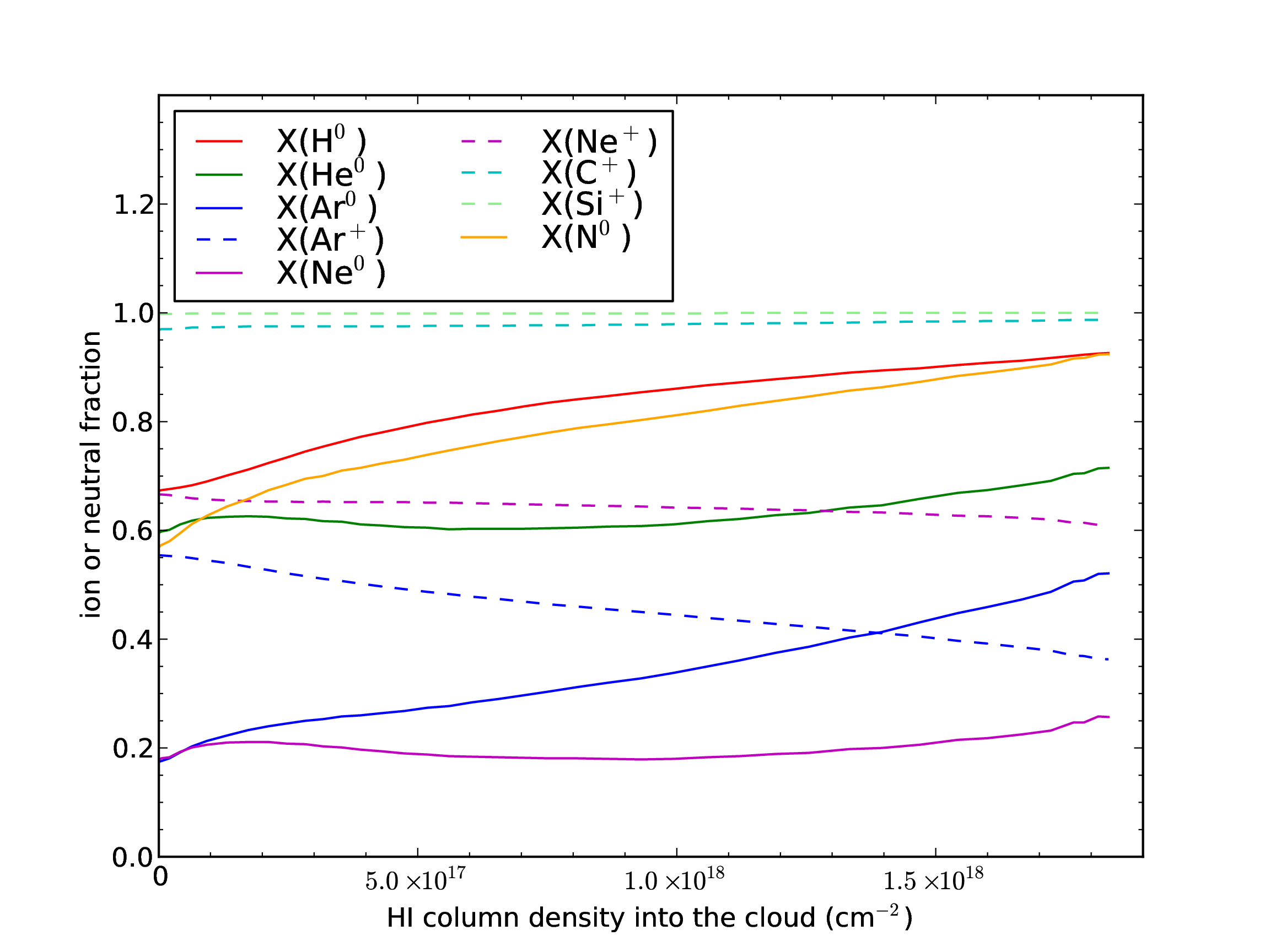 Radiation transfer model assumes plane parallel cloud.
Ionization and thermal balance is calculated at each point.
H ionization varies substantially with depth into the cloud, while He ionization is relatively flat.
State of Local Interstellar Cloud Ionization
Nearly all of our information on LIC ionization comes from absorption line data toward nearby stars
One essential question for modeling LIC ionization: photoionization equilibrium or not?
If cloud is out of ionization equilibrium, then link between ionization state, temperature and radiation field is broken
Non-equilibrium recombination allows for more ionization of H, He than ne and T implies for equilibrium
If LIC is in photoionization equilibrium, what is the ionizing radiation field?
Model for ε Canis Majoris Line of Sight (Slavin & Frisch 2008)
Using observed FUV background interstellar radiation field (ISRF) + observed stellar EUV field + modeled diffuse soft X-ray/EUV field as inputs to radiative transfer calculation  ionization and heating sufficient to explain T and ne
ε CMa is strongest source of stellar EUV flux – makes 1-D radiative transfer a reasonable approximation
ε CMa has very complete dataset of absorption lines
predictions for the circumheliospheric ISM based on idea that LIC is the cloud surrounding the heliosphere
Model radiation field (Slavin & Frisch 2008)
What about other lines of sight?
Needs for creating well-constrained photoionization model:
Mg II, Mg I, S II (and/or CII), and C II* - minimum necessary to derive good limits on ne, T
Fe II, O I also important for constraining gas phase abundances and cooling; Si II helps for dust composition
N(H I) toward ε CMa, and some idea of geometry of the LIC for the line of sight is needed for radiative transfer calculation
Determining ne from MgII/MgI and CII*/CII
Results for ε CMa
Ionization Constraints from Sirius (α CMa) Line of Sight
Advantages to α CMa line of sight: 
known to be very close, 2.3 pc, so no possibility of confusion of LIC gas with more distant absorption
direction very close to ε CMa – radiation field should be very similar
Disadvantages:
No CII* absorption observation
Mg II/Mg I can give upper limit on ne but no tight limits on T.  If T constrained some other way, can get limits on ne
ε Canis Majoris vs. Sirius data
Some ions seem consistent between the two lines of sight – others don’t
O I
C II
N I
Si II
Mg II
Fe II
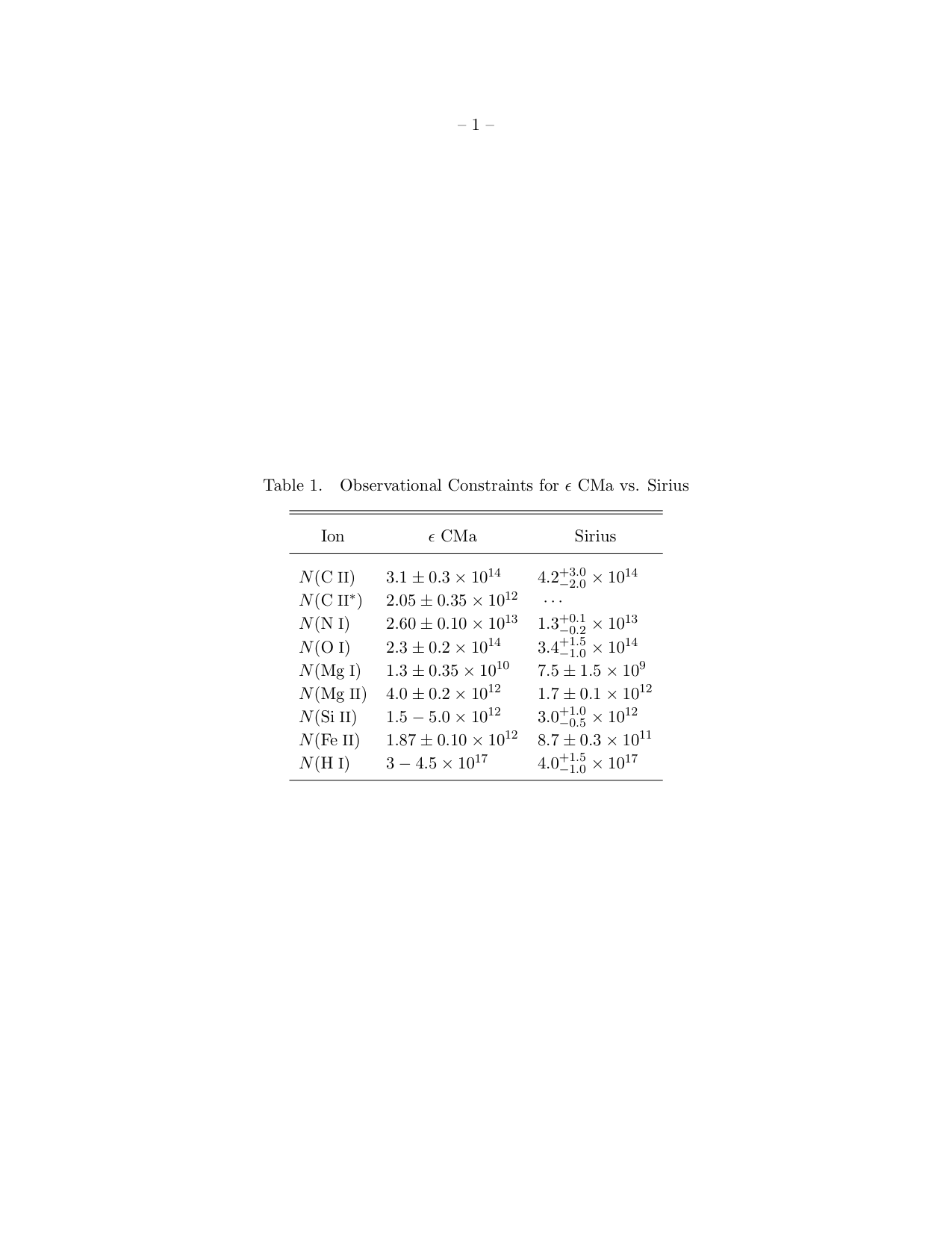 Mg I
MgII/MgI consistent between the two lines of sight, 310 ± 80 vs. 230 ± 50. 
HI doesn’t seem to fit the pattern
Non-equilibrium ionization and the LIC
NEI may be present if the LIC was shocked or otherwise heated/cooled more quickly than the recombination timescale
2 main arguments against the importance of NEI for LIC:
LIC appears to be very quiescent dynamically – no evidence for expansion or contraction
ionization of Ar I – when compared to O I indicates that its ionization is dominated by photoionization
Argument in favor of NEI: cloud appears to show shock destruction of dust, but shock may have been long ago
Evidence that LIC is dynamically quiescent – no signs of shock
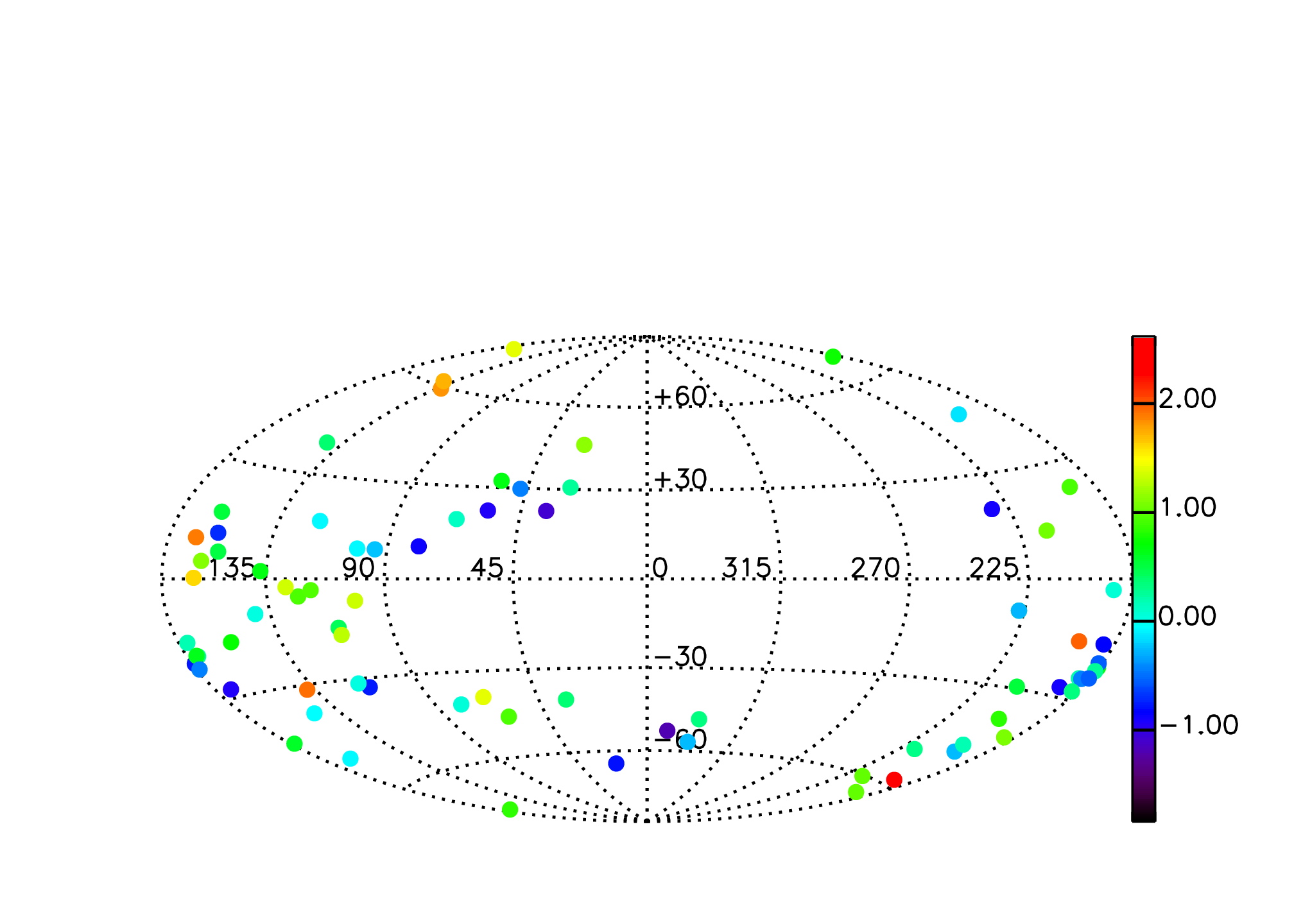 No systematic deviation from single vector direction over the sky
Excellent fit to single vector direction – no sign of deviation from solid body motion
Also, turbulent velocity found to be small ~ 2-3 km/s
Summary
Photoionization models are needed for the LIC – but inputs are not very well constrained
The LIC appears to be very quiescent, arguing for assumption of equilibrium ionization
Models that explain the LIC ionization on the ε CMa line of sight do not seem to work for Sirius line of sight
More lines of sight need to be investigated – both with new observations and modeling – to better constrain the LIC ionization